ARC  Retention, Tenure and Promotion        From Paper to Electronic
Marsha Robinson, Administrative Analyst/Specialist

Patricia Hughes, Lead Administrative Support Coordinator, 
      Department of Psychology
BINDERS, BINDERS BINDERS!!!
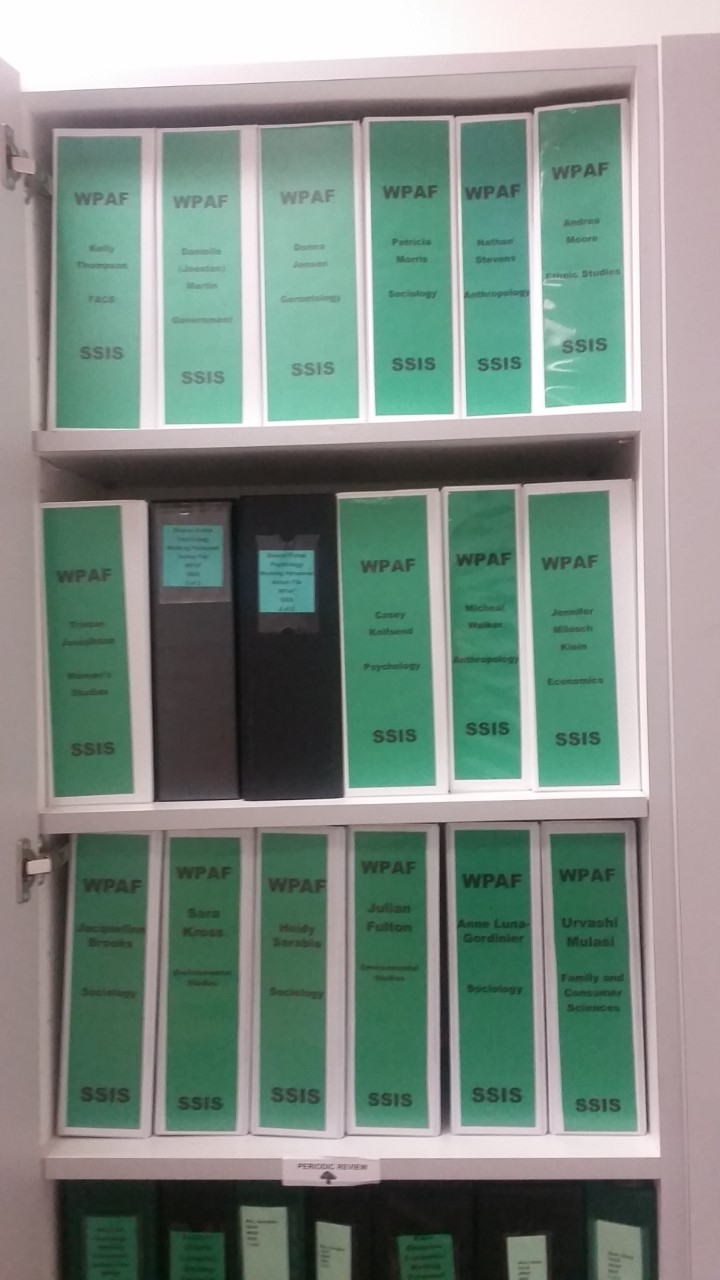 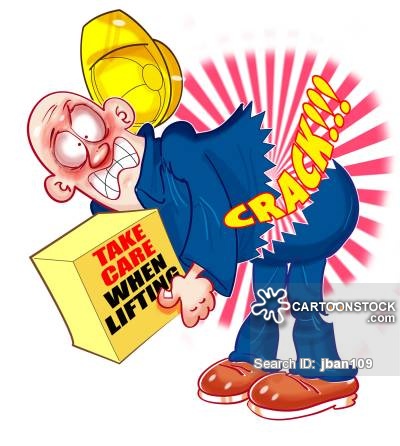 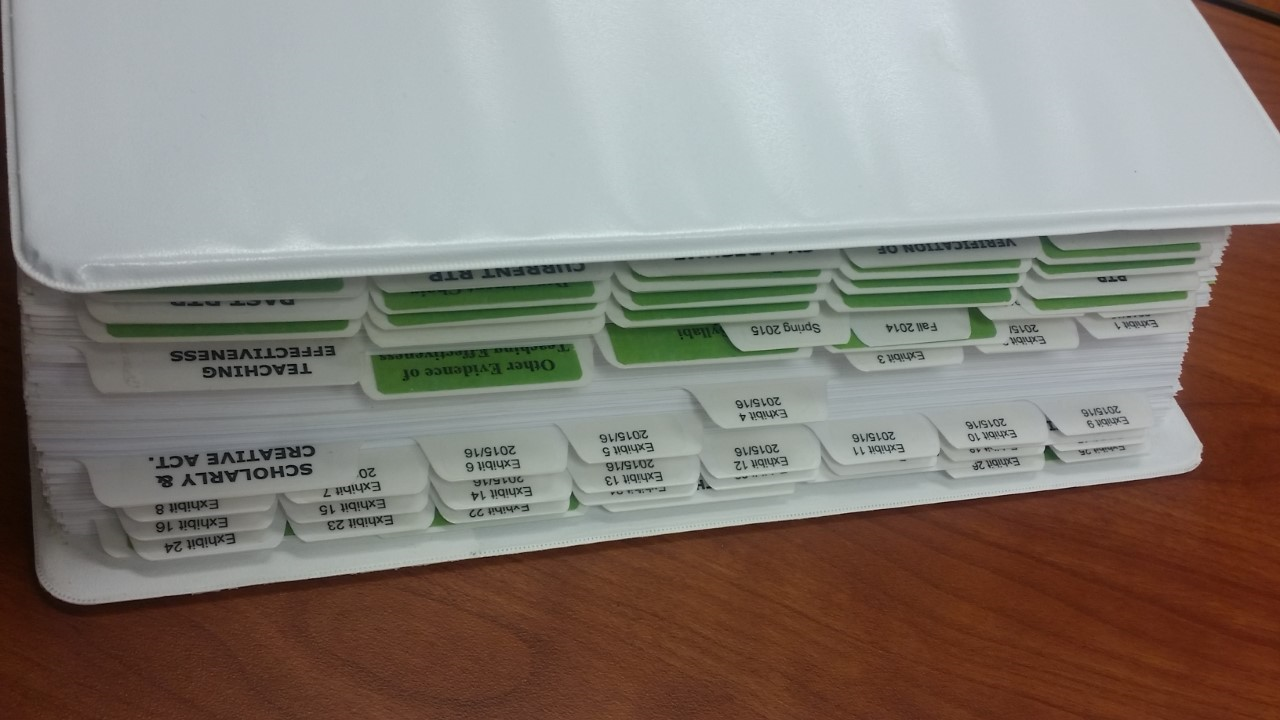 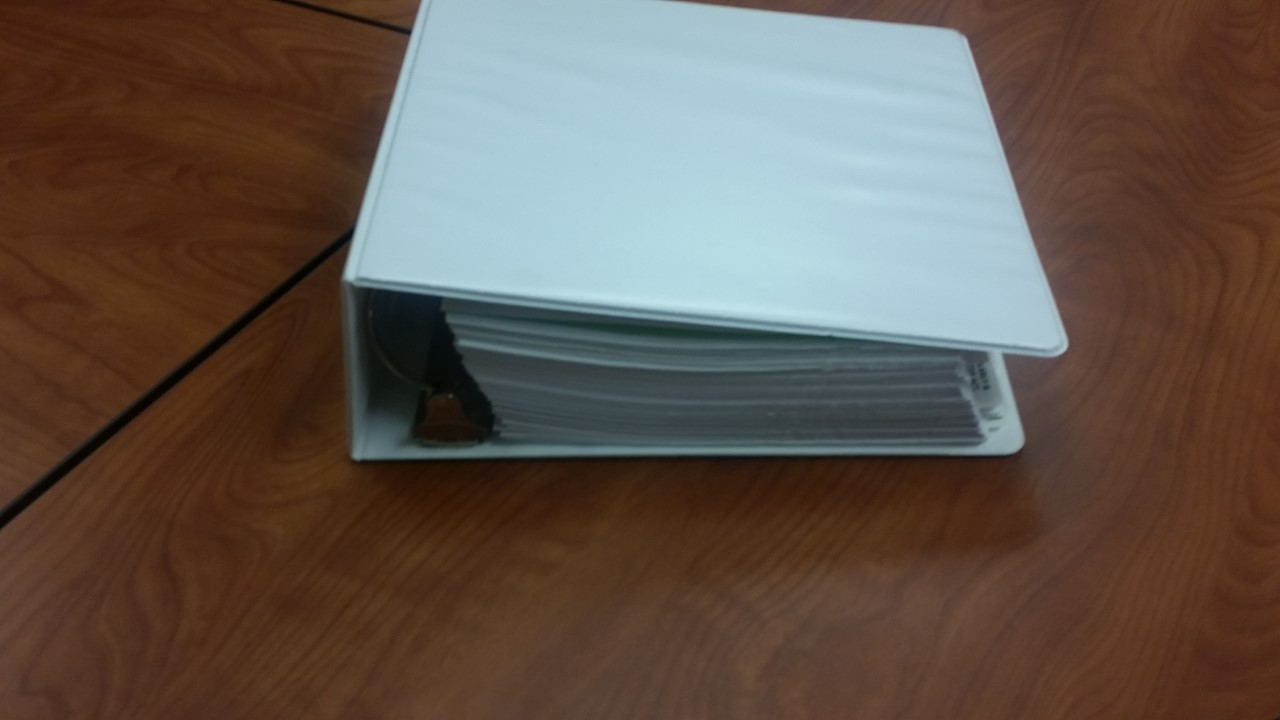 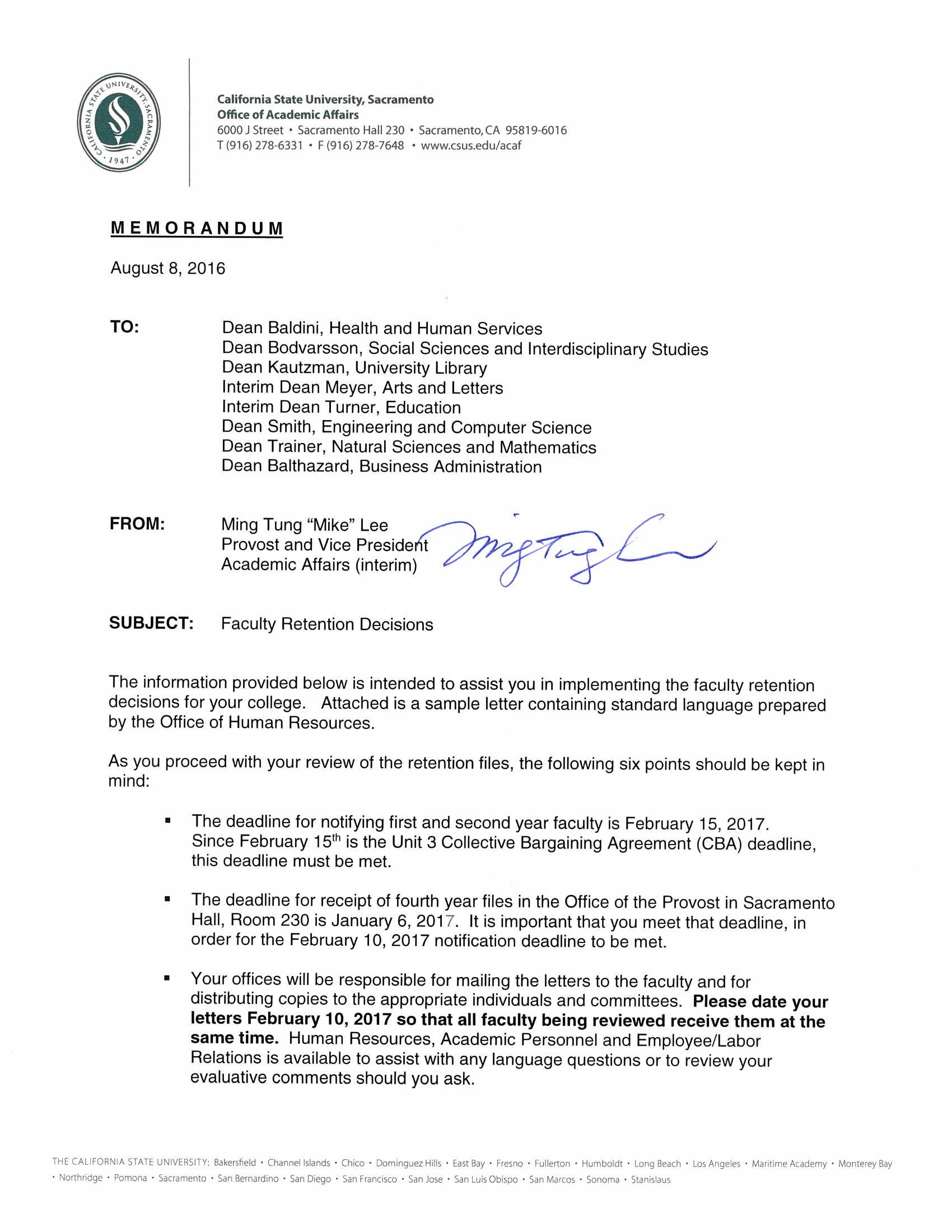 WORKSHOP ON THE RTP PROCESS FOR PROBATIONARY FACULTY IN THE COLLEGE OF SS & IS: RETENTION
Wednesday, September 7, 2016 
Riverside Hall RM 1015
Friday, September 9, 2016
Amador Hall RM 256
Örn Bodvarsson, Dean
[Speaker Notes: Welcome to the SSIS WPAF Refresher File Workshop.  
This is a Refresher Course on how to put together the WPAF’s for the Retention Process.  
It was suggested by members of the Secondary Committee to help facilitate a smoother process when they review the files.  
This workshop will not address RTP policies.  This workshop is strictly on putting together the WPAFs.


Would like everyone to go around the room and just introduce themselves, their department, and one question that they are just dying to know before they leave here today.
If I don’t know the answer to your question, I will write it down and we will find out the answer and get back to you.]
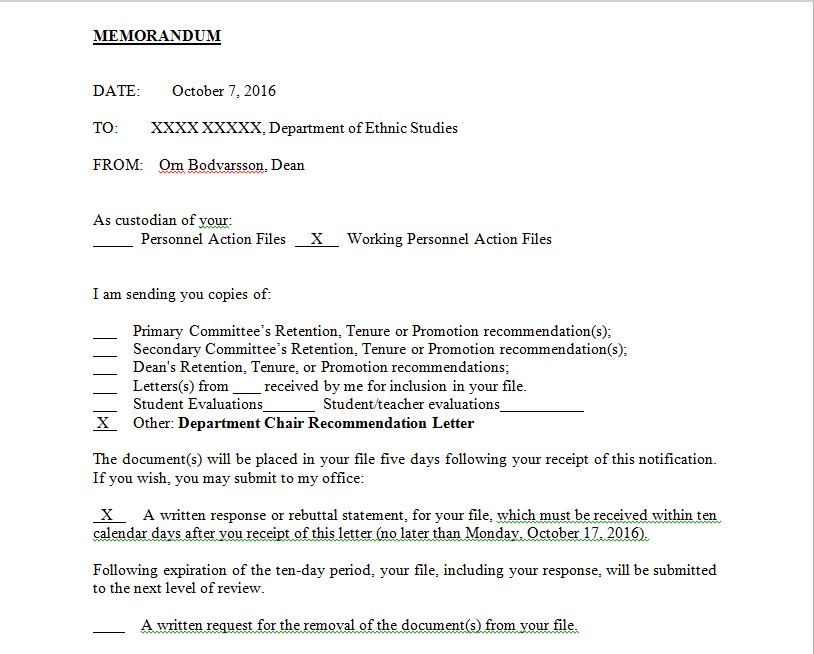